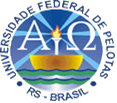 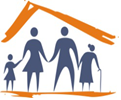 UNIVERSIDADE ABERTA DO SUSUNIVERSIDADE FEDERAL DE PELOTASEspecialização em Saúde da FamíliaModalidade a DistânciaTurma 8Melhoria da Atenção ao Pré-natal e Puerpério na UBS Professor Mariano de Andrade, Boa Vista/RR
Especializando: RAFAEL E. CARBONELL VARGAS
Orientadora: LUZANE SANTANA DA ROCHA


 Pelotas 2015
INTRODUÇÃO
IMPORTÂNCIA DA AÇÃO PROGRAMÁTICA:

Uma atenção ao pré-natal e puerpério de qualidade é fundamental para a saúde materna e neonatal.

A mortalidade infantil no brasil nas últimas décadas tem apresentado uma redução, mais ainda os indicadores de óbito neonatais têm uma velocidade de queda aquém do desejado.

Além do diagnóstico e tratamento adequado dos problemas que possam se apresentar no pré-natal e puerpério deve incluir, também, ações de promoção e prevenção da saúde.
INTRODUÇÃO
CARACTERIZAÇÃO DO MUNICÍPIO:

Boa vista / RR: 
              496.936 habitantes                50 habitantes/km²              32 UBS              16 Casas de Saúde da Família               16 Centros de Saúde da família                0 NASF                4 Hospitais
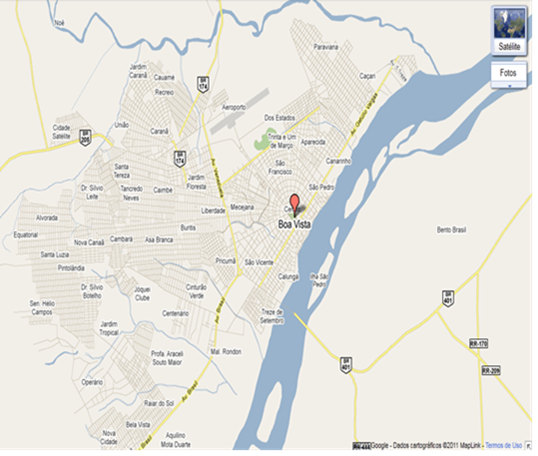 INTRODUÇÃO
Centro de Saúde Professor Mariano de Andrade:
Área urbana: 7356 pessoas

1 Equipe ESF
2 Médicos
5 ACS
1 Téc. Enfermagem
1 Enfermeira
INTRODUÇÃO
Situação da ação programática na Unidade antes da intervenção:

Não existiam registro de gestantes e puérperas na UBS. 

Baixo índice de gestante com início do pré-natal no primeiro trimestre.

Não realização do exame de mama às gestantes e puérperas.

Não realização da avaliação odontológica. 

Pouco trabalho com o grupo de gestantes.
OBJETIVO GERAL
Melhorar a atenção ao Pré-natal e ao Puerpério na UBS Professor Mariano de Andrade, no município de Boa Vista/RR.
METODOLOGIA
EIXOS

Monitoramento e avaliação
Organização e gestão do serviço
Engajamento público
Qualificação da prática clínica.
AÇÕES REALIZADAS

Agendamento de consultas
Identificação de faltosos e busca ativa
Atividade educativa com gestantes e puérperas
Reuniões de equipe
Monitoramento da intervenção
Avaliação
LOGÍSTICA
Protocolo

Ficha Espelho

Planilha de coleta de dados
OBJETIVOS ESPECÍFICOS/METAS/RESULTADO

Objetivo 1: Ampliar a cobertura de pré-natal.
Meta 1.1: Alcançar 75% de cobertura das gestantes cadastradas no Programa de Pré-natal da unidade de saúde.
Figura 1. Proporção de gestantes cadastradas no Programa de Pré-natal.
Objetivo 2. Melhorar a qualidade da atenção ao pré-natal e puerpério realizado na UnidadeMeta 2.1. Garantir a 100% das gestantes o ingresso no Programa de Pré-Natal no primeiro trimestre de gestação
Figura 2. Proporção de gestantes com ingresso no Programa de Pré-Natal no primeiro trimestre de gestação.
Objetivo 2. Melhorar a qualidade da atenção ao pré-natal e puerpério realizado na UnidadeMeta 2.2. Realizar pelo menos um exame ginecológico por trimestre em 100% das gestantes.
Figura 3. Proporção de gestantes com pelo menos um exame ginecológico por trimestre.
Objetivo 2. Melhorar a qualidade da atenção ao pré-natal e puerpério realizado na Unidade
Meta 2.3. Realizar pelo menos um exame de mamas em 100% das gestantes.
Resultados: 1 mês – 100% (19)                    2 mês – 100% (39)                    3 mês – 100% (48)                    4 mês – 100% (52)

Meta 2.4. Garantir a 100% das gestantes a solicitação de exames laboratoriais de acordo com protocolo
Resultados: 1 mês – 94.7%(18)                    2 mês – 100% (39)                    3 mês – 100% (48)                    4 mês – 100% (52)
OBJETIVOS ESPECÍFICOS/METAS/RESULTADOS
Objetivo 2. Melhorar a qualidade da atenção ao pré-natal e puerpério realizado na Unidade

Meta 2.5. Garantir a 100% das gestantes a prescrição de sulfato ferroso e ácido fólico conforme protocolo.

Resultados: 1 mês – 100% (19)                    2 mês – 100% (39)                    3 mês – 100% (48)                    4 mês – 100% (52)
Objetivo 2. Melhorar a qualidade da atenção ao pré-natal e puerpério realizado na UnidadeMeta 2.6. Garantir que 100% das gestantes estejam com vacina antitetânica em dia.
Figura 4 Proporção de gestantes com vacina antitetânica em dia.
Objetivo 2. Melhorar a qualidade da atenção ao pré-natal e puerpério realizado na UnidadeMeta 2.7. Garantir que 100% das gestantes estejam com vacina contra hepatite B em dia
Figura 5. Proporção de gestantes com vacina contra hepatite B em dia
Objetivo 2. Melhorar a qualidade da atenção ao pré-natal e puerpério realizado na UnidadeMeta 2.8. Realizar avaliação da necessidade de atendimento odontológico em 100% das gestantes durante o pré-natal
Figura 6. Proporção de gestantes com avaliação da necessidade de atendimento odontológico.
Objetivo 2. Melhorar a qualidade da atenção ao pré-natal e puerpério realizado na UnidadeMeta 2.9. Garantir a primeira consulta odontológica programática para 100% das gestantes cadastradas
Figura 7. Proporção de gestantes com primeira consulta odontológica programática.
OBJETIVOS ESPECÍFICOS/METAS/RESULTADOS
Objetivo 3. Melhorar a adesão ao pré-natal
Meta 3.1.Realizar busca ativa de 100% das gestantes faltosas às consultas de pré-natal
Resultados: 1 mês – 100% (2)                    2 mês – 100% (4)                    3 mês – 100% (3)                    4 mês – 0.0% (0)

Objetivo 4. Melhorar o registro do programa de pré-natal
Meta 4.1. Manter registro na ficha de acompanhamento/espelho de pré-natal em 100% das gestantes.
Resultados: 1 mês – 100% (19)                    2 mês – 100% (39)                    3 mês – 100% (48)                    4 mês – 100%  (52)
OBJETIVOS ESPECÍFICOS/METAS/RESULTADOS
Objetivo 5. Realizar avaliação de risco
Meta 5.1. Avaliar risco gestacional em 100% das gestantes.
Resultados: 1 mês – 100% (19)                    2 mês – 100% (39)                    3 mês – 100% (48)                    4 mês – 100% (52)

Objetivo 6. Promover a saúde no pré-natal
Meta 6.1. Garantir a 100% das gestantes orientações nutricional durante a gestação.
Resultados: 1 mês – 100% (19)                    2 mês – 100% (39)                    3 mês – 100% (48)                    4 mês – 100% (52)
OBJETIVOS ESPECÍFICOS/METAS/RESULTADOS
Objetivo 6. Promover a saúde no pré-natal

Meta 6.1. Garantir a 100% das gestantes orientações nutricional durante a gestação.
Meta 6.2. Promover o aleitamento materno junto a 100% das gestantes.
Meta 6.3. Orientar 100% das gestantes sobre os cuidados com o recém-nascido.
Meta 6.4 Orientar 100% das gestantes sobre anticoncepção após o parto
Meta 6.5. Orientar 100% das gestantes sobre os riscos do tabagismo e do uso de álcool e drogas na gestação.

Resultados: 1 mês – 100% (19)                    2 mês – 100% (39)                    3 mês – 100% (48)                    4 mês – 100% (52)
Objetivo 6. Promover a saúde no pré-natal

Meta 6.6. Orientar 100% das gestantes sobre higiene bucal.
Figura 8. Proporção de gestantes que receberam orientação sobre higiene bucal.
Resultados do Puerpério:Objetivo 1. Ampliar a cobertura da atenção a puérperas.Metas 1.1. Garantir a 65 % das puérperas cadastradas no programa de Pré-Natal e Puerpério da Unidade de Saúde consulta puerperal antes dos 42 dias após o parto.
Figura 9. Proporção de puérperas com consulta até 42 dias após o parto.
Objetivo 2. Melhorar a qualidade da atenção às puérperas na Unidade de Saúde.Meta 2.3. Realizar exame ginecológico em 100% das puérperas cadastradas no Programa.
Figura 10 . Proporção de puérperas que realizaram exame ginecológico
Objetivo 2. Melhorar a qualidade da atenção às puérperas na Unidade de Saúde.

Meta 2.4. Avaliar o estado psíquico em 100% das puérperas cadastradas no Programa.

Meta 2.5. Avaliar intercorrências em 100% das puérperas cadastradas no Programa.

Meta 2.6. Prescrever  a 100% das puérperas um dos métodos de anticoncepção.

Resultados: 1 mês – 100% (05)                    2 mês – 100% (10)                    3 mês – 100% (12)                    4 mês – 100% (13)
Objetivo 3. Melhorar a adesão das mães ao puerpério.
Meta 3.1. Realizar busca ativa em 100% das puérperas que não realizaram a consulta de puerpério até 30 dias após o parto.

Objetivo 4. Melhorar o registro das informações.
Meta 4.1. Manter registro na ficha de acompanhamento do Programa 100% das puérperas. 

Resultados: 1 mês – 100% (05)                    2 mês – 100% (10)                    3 mês – 100% (12)                    4 mês – 100% (13)
Objetivo 5. Promover a saúde das puérperas.

Meta 5.1. Orientar 100% das puérperas cadastradas no Programa sobre os cuidados do recém-nascido.

Meta 5.2. Orientar 100% das puérperas cadastradas no Programa sobre aleitamento materno exclusivo.

Meta 5.3. Orientar 100% das puérperas cadastradas no Programa sobre planejamento família.

Resultados: 1 mês – 100% (05)                    2 mês – 100% (10)                    3 mês – 100% (12)                    4 mês – 100% (13)
DISCUSSÃO
Importância da intervenção para EQUIPE

Importância da intervenção para SERVIÇO

Importância da intervenção para COMUNIDADE
Reflexão crítica sobre aprendizagem
Avaliação do curso como ótimo.
Interação com professores e colegas.
Melhorou minha comunicação e escrita do idioma português.
Sensibilização ao tratar nossos usuários.
Ampliou meu conhecimento sobre as doenças frequentes no Brasil. 
Experiência de superação profissional.
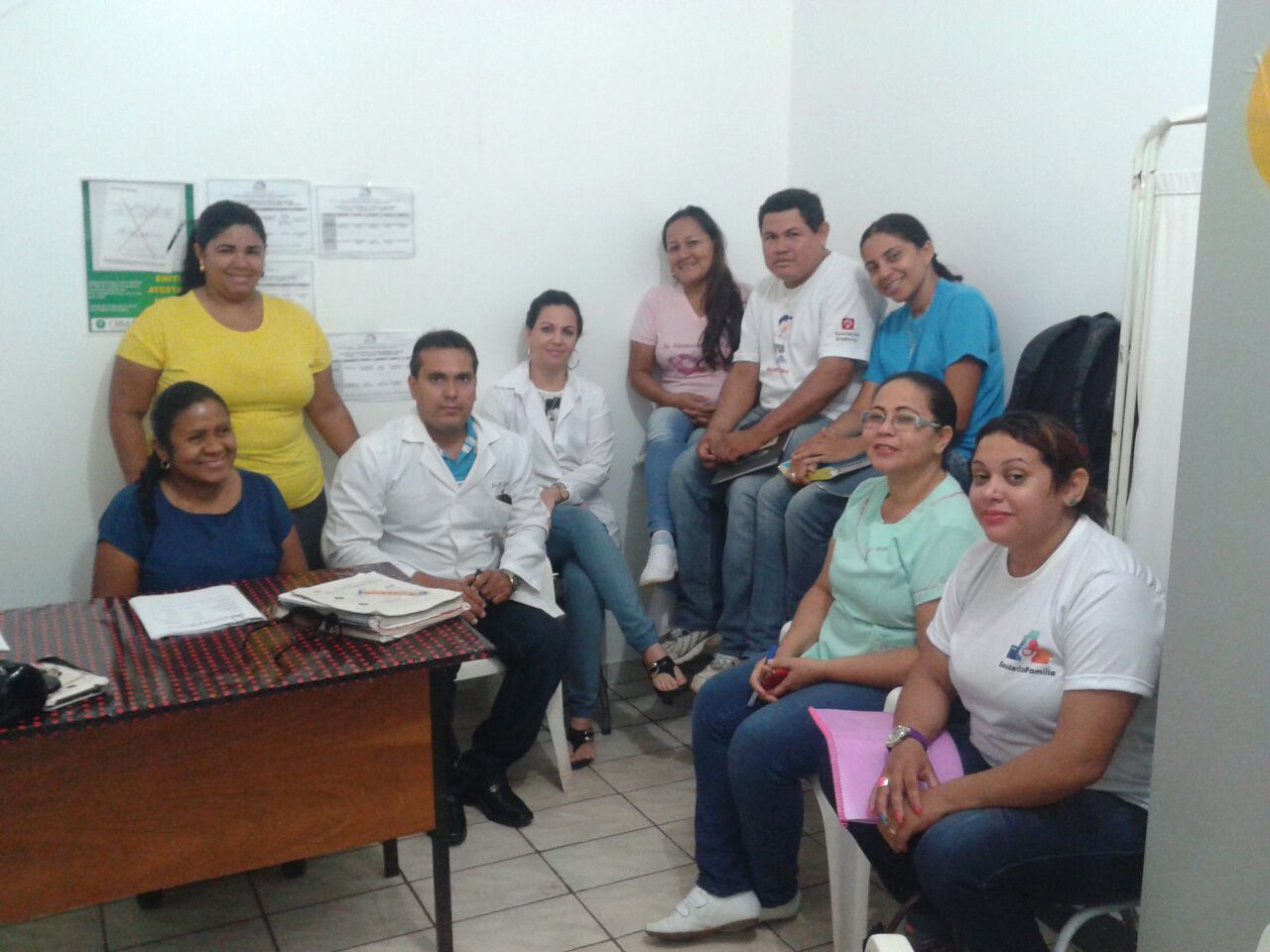 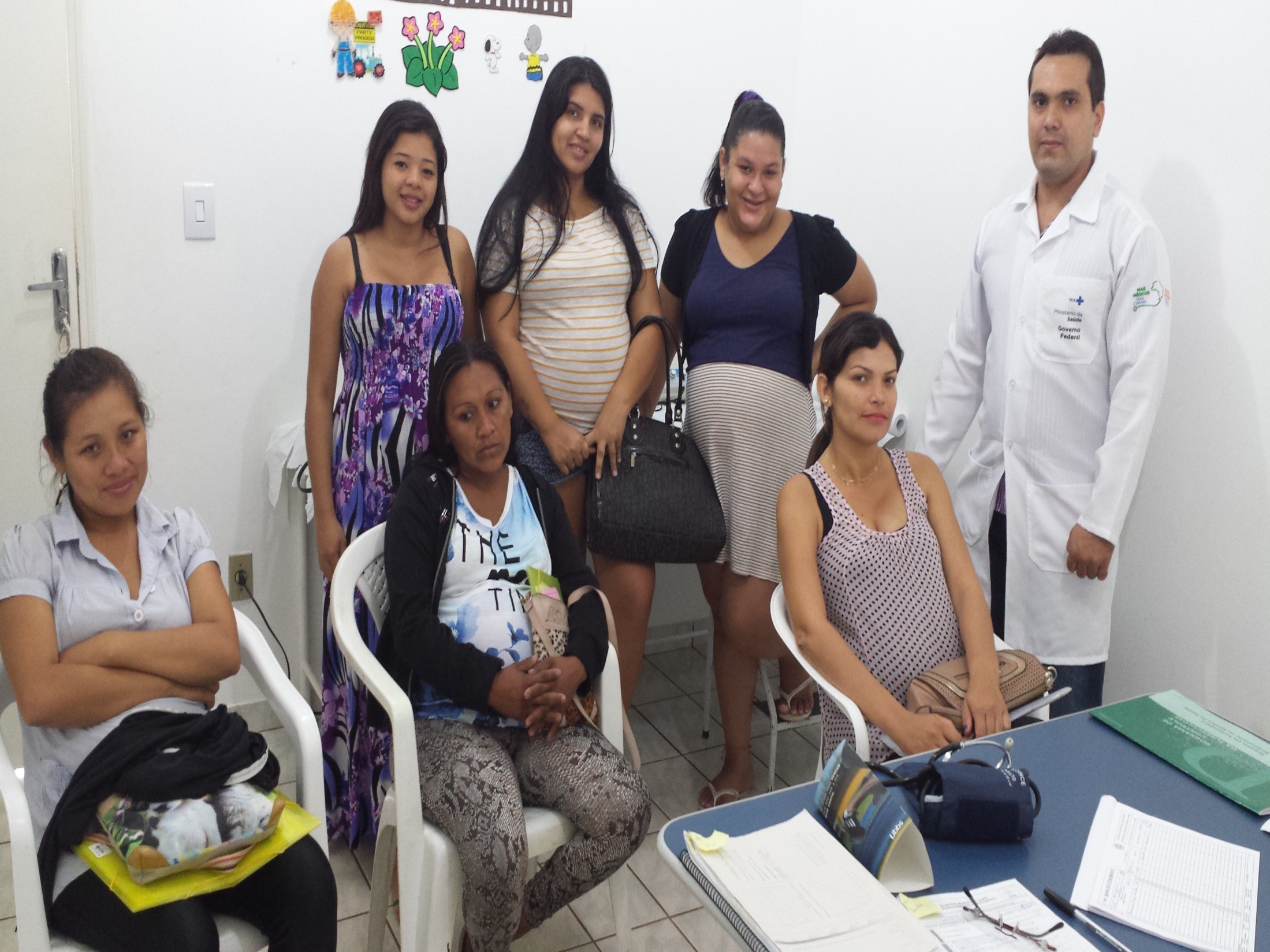 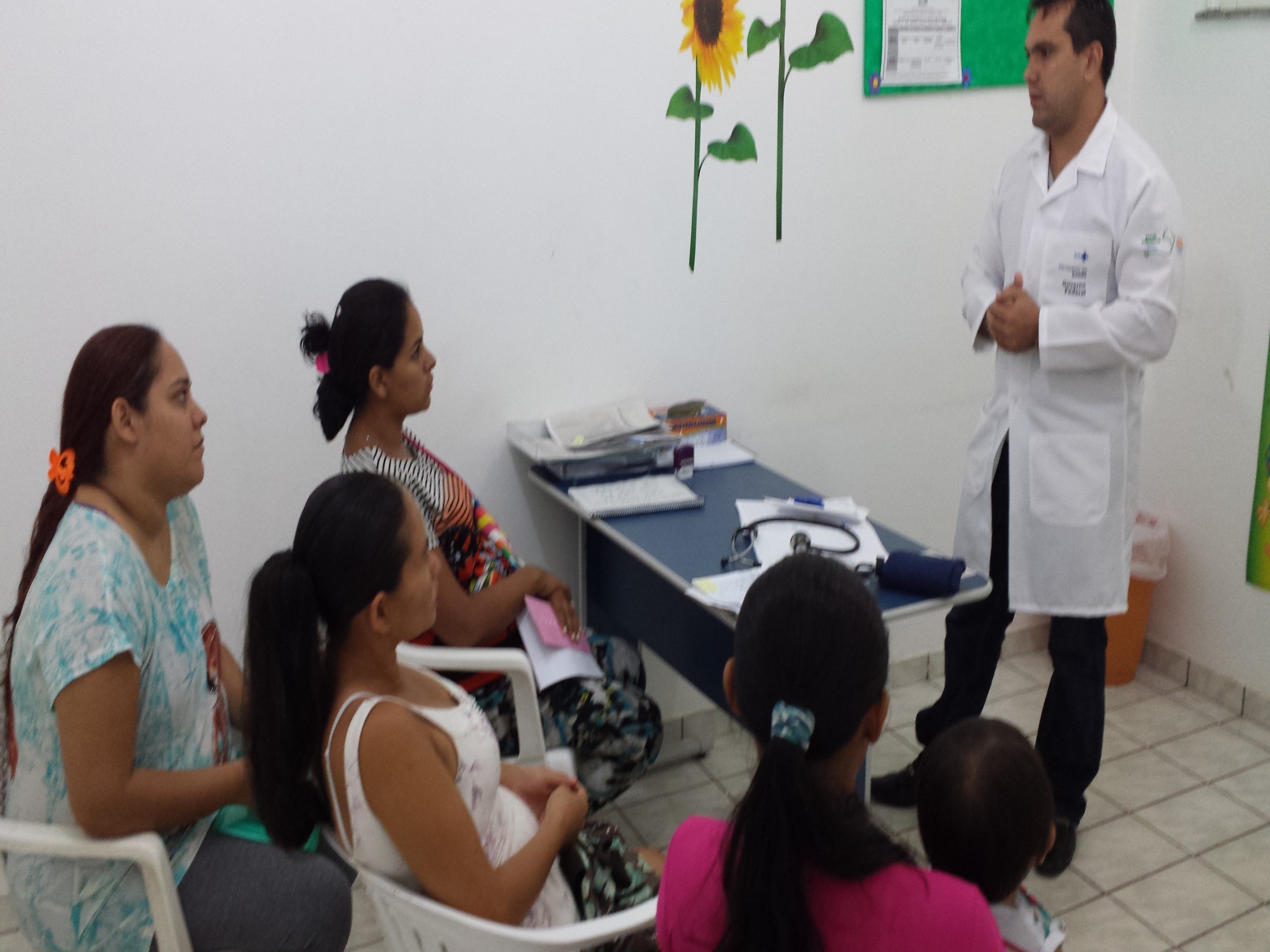 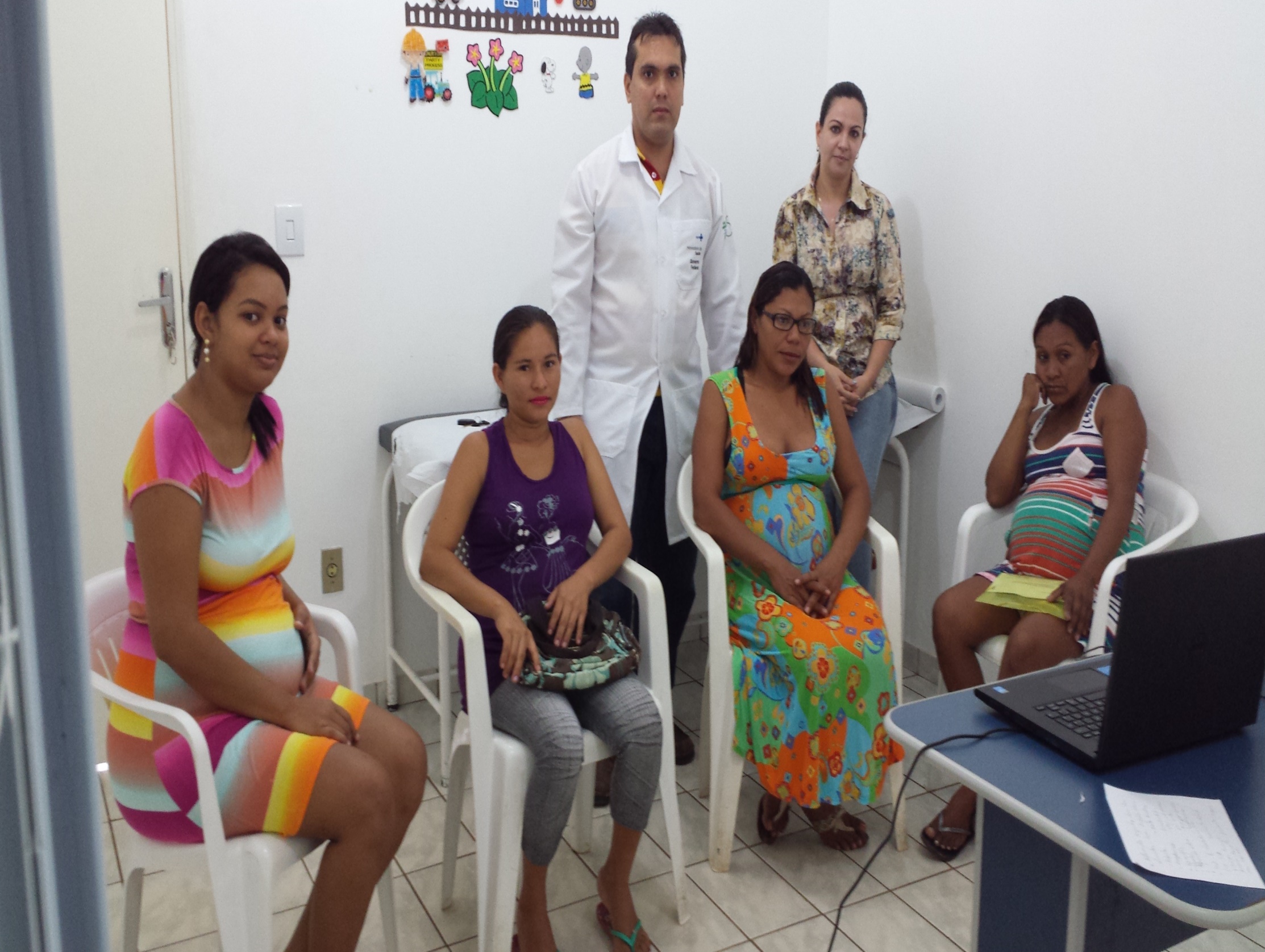 MUITO OBRIGADO !!